TITLE
Team Name
Problem Statement Title
IDEA
Your content here
TECH
Your content here
FURTHER DESCRIPTION AND COMPETITOR ANALYSIS
Lorem ipsum dolor sit amet, consectetur adipiscing elit. Etiam mattis, nunc vitae eleifend posuere, turpis mauris vestibulum purus, in pellentesque tellus elit vel nisl.
Lorem ipsum dolor sit amet, consectetur adipiscing elit. Etiam mattis, nunc vitae eleifend posuere, turpis mauris vestibulum purus, in pellentesque tellus elit vel nisl.
SUMMARY REPORT
Lorem ipsum dolor sit amet, consectetur adipiscing elit. Etiam mattis, nunc vitae eleifend posuere, turpis mauris vestibulum purus, in pellentesque tellus elit vel nisl.
Lorem ipsum dolor sit amet, consectetur adipiscing elit. Etiam mattis, nunc vitae eleifend posuere, turpis mauris vestibulum purus, in pellentesque tellus elit vel nisl.
THANK YOU
INSTRUCTIONS
The presentation should contain no more than six (6) slides, including the Title, Summary.

Please stick to the template given for the PPT.

Save the presentation file in either PPT or PDF format, and upload it to Unstop. No other formats are encouraged.
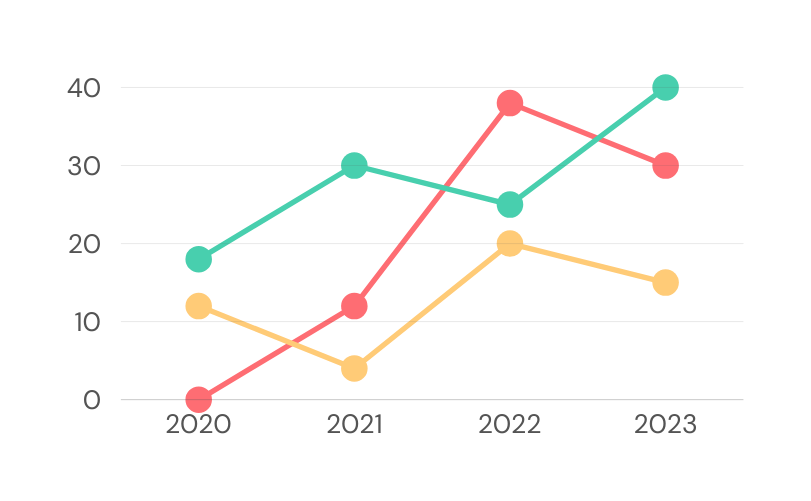 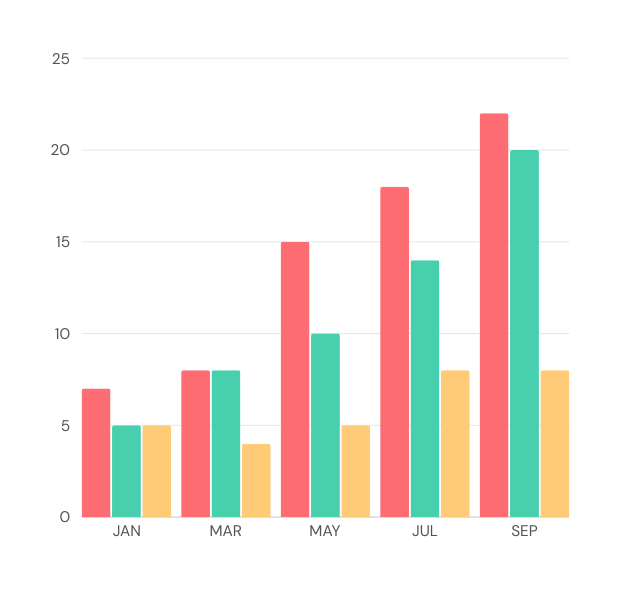 COMPONENTS
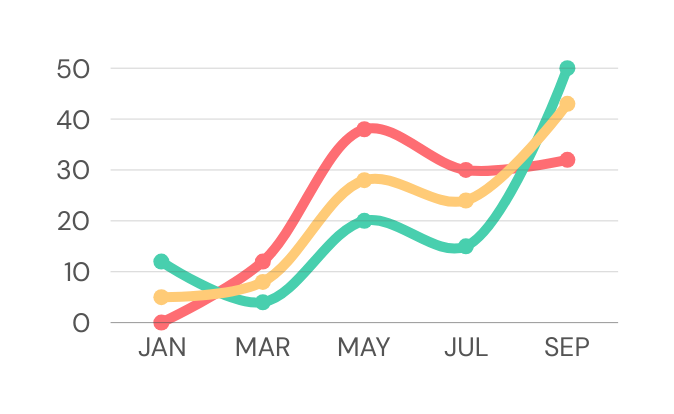 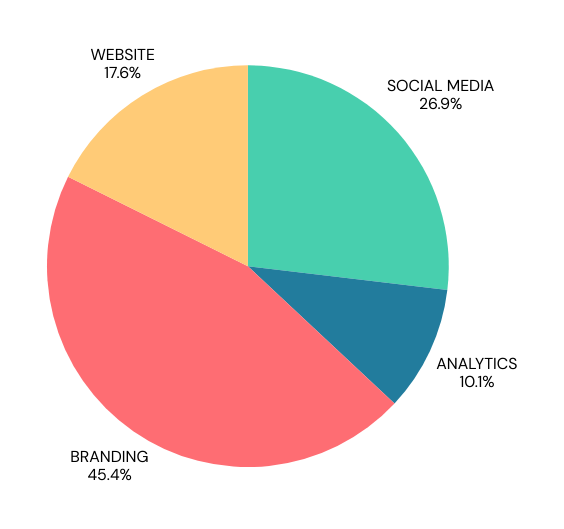 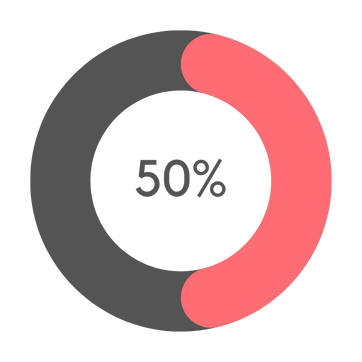